와인 전문 기업 ㈜에프엘코리아                            브랜드 문의 02)449-3151
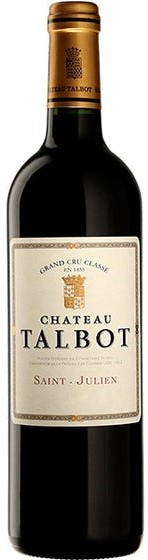 BRAND STORY / 브랜드 스토리
유럽 중세 말기 영국와 프랑스 간의 백년전쟁 중 최대 격전이었던 카스티용 전투에서 사망한 
영국 장군인 탤봇(Talbot)의 이름에서 유래한 샤또 딸보는 프랑스 네고시앙인 꼬르디에 가문이 
소유하고 있는 생 줄리앙 지역의 와인입니다.
한국에서는 2002년 월드컵 한국 대표팀의 감독이었던 히딩크 감독이 선호했던 이유로 
오랫동안 많은 인기를 누리기도 했던 국내 가장 잘 알려진 보르도 그랑크뤼 중 하나입니다.
PRODUCT INTRODUCTION / 제품 소개
샤또 딸보 2017 (Chateau Talbot)
생산지역 : Saint Julien AOC 4th GCC
포도품종: Cabernet Sauvignon 68%, Merlot 26%, Petit Verdot 6%
짙은 보랏빛 힌트의 레드  
삼나무, 블랙 체리, 블랙 커런트, 베리 류 및 허브 힌트의 복합적인 아로마
집중된 과실에 미네랄 느낌 그리고 좋은 밸런스
긴 여운의 풀 바디 
18-24개월 50% 뉴 프렌치 오크 숙성 후 출하

SELLING POINT / 주요 판매 포인트 및 한 줄 평
보르도 그랑크뤼 중 국내 가장 잘 알려진 와인 중 하나
Awards 
JS 93, WS 93, RP 91, WE 90, DC 90
프랑스 그랑크뤼 4등급